Pandora Progress in Satellite Ground Validation: From Experimental Prototype to Global Network
A Presentation to the Sixth TEMPO Science Team Meeting
June 6-7, 2018, UCAR Center Green Campus, Boulder CO


R. Swap1 

N. Abuhassan2, A. Cede3,4, M. Tiefengraber3, L. Shalaby2, J. Robinson2, D. Santana3, M. Mueller3,  C. Posch3, A. Kreuter3, M. Grunberg5, A. Dimov6, J. Herman2, E. Spinei7 and M. Tzortziou8

1 NASA GSFC (614); 2JCET; 3Luftblick; 4GESTAR;  5ESSIC; 6SSAI; 7Virginia Tech, 8CCNY
[Speaker Notes: DIRECTED FUNDING!!!]
REFRESHER: 
Pandora Objectives from the Fifth TEMPO STM
Standardize our SOP and QA/QC
Support satellite validation
Support other NASA Ground-Based Networks (e.g. AERONET, TOLNET, MPLNET)
Support AQ Measurements (EPA)
Expand International Collaboration/Network
Support University R&A
Develop cohort of student interns and trained professionals/technicians
The Pandora Spectrometer System
Pandora, Hart Miller Island, MD, USA 2018
Pandora version  built in 2005
Pandora 2S 2017
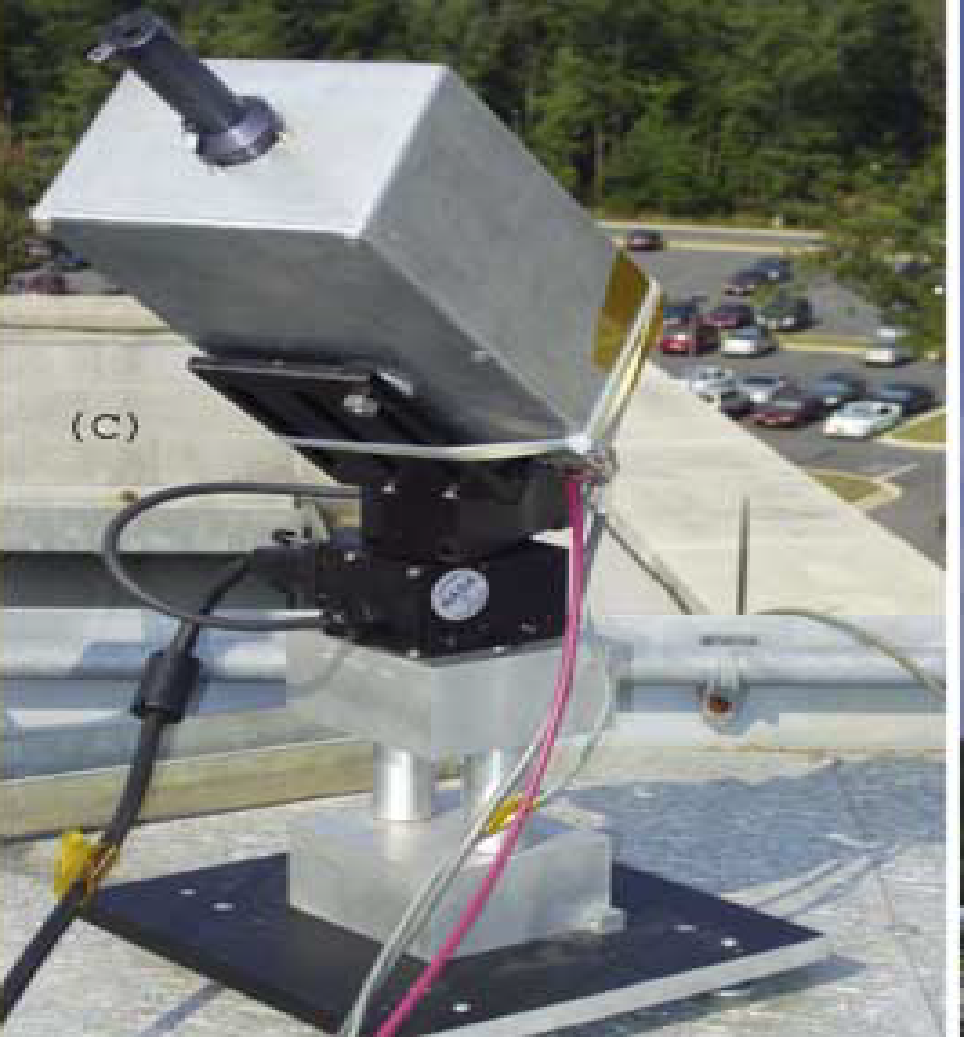 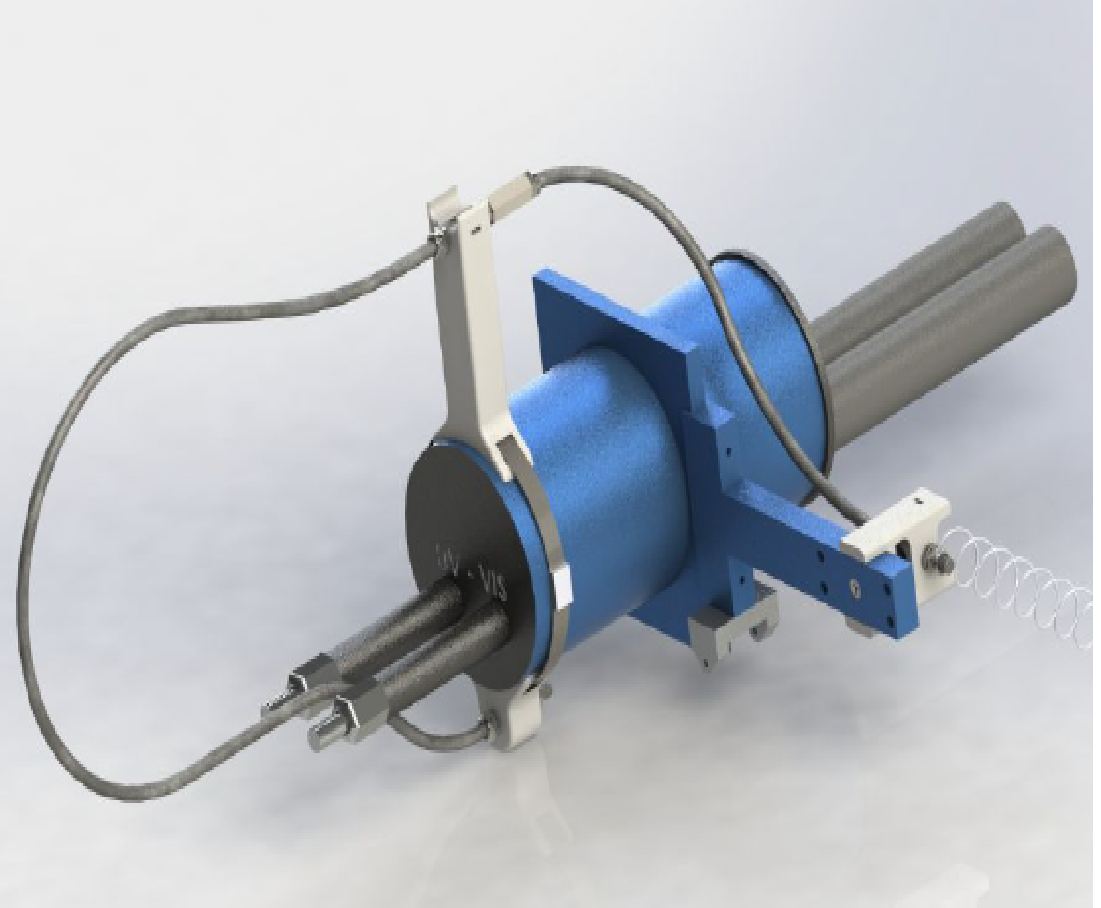 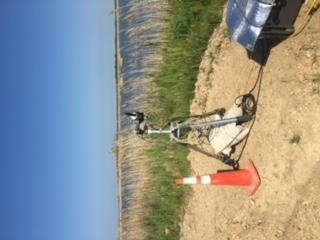 What is the Pandora Spectrometer System?
Small, ground-based Sun/Sky/Lunar observing spectrometer system initiated in 2005 at NASA Goddard Space Flight Center
-	(Pandora 1S:  280 – 530 nm, 0.6 nm; 2S: 400 – 900 nm, 1 nm)
NRT Standard Products at high frequency (~ 90 secs.)
-	Tot. Column O3 (+/-15 DU, ~5%); Tot. Column NO2 (+/-0.05 DU, ~10%)
Additional non-validated products
-	HCHO - Total column, trop. & near sfc; NO2, O3, SO2 – trop. & near sfc
Operates autonomously off of line power and wifi; software runs on a small PC found inside the weather resistant container.
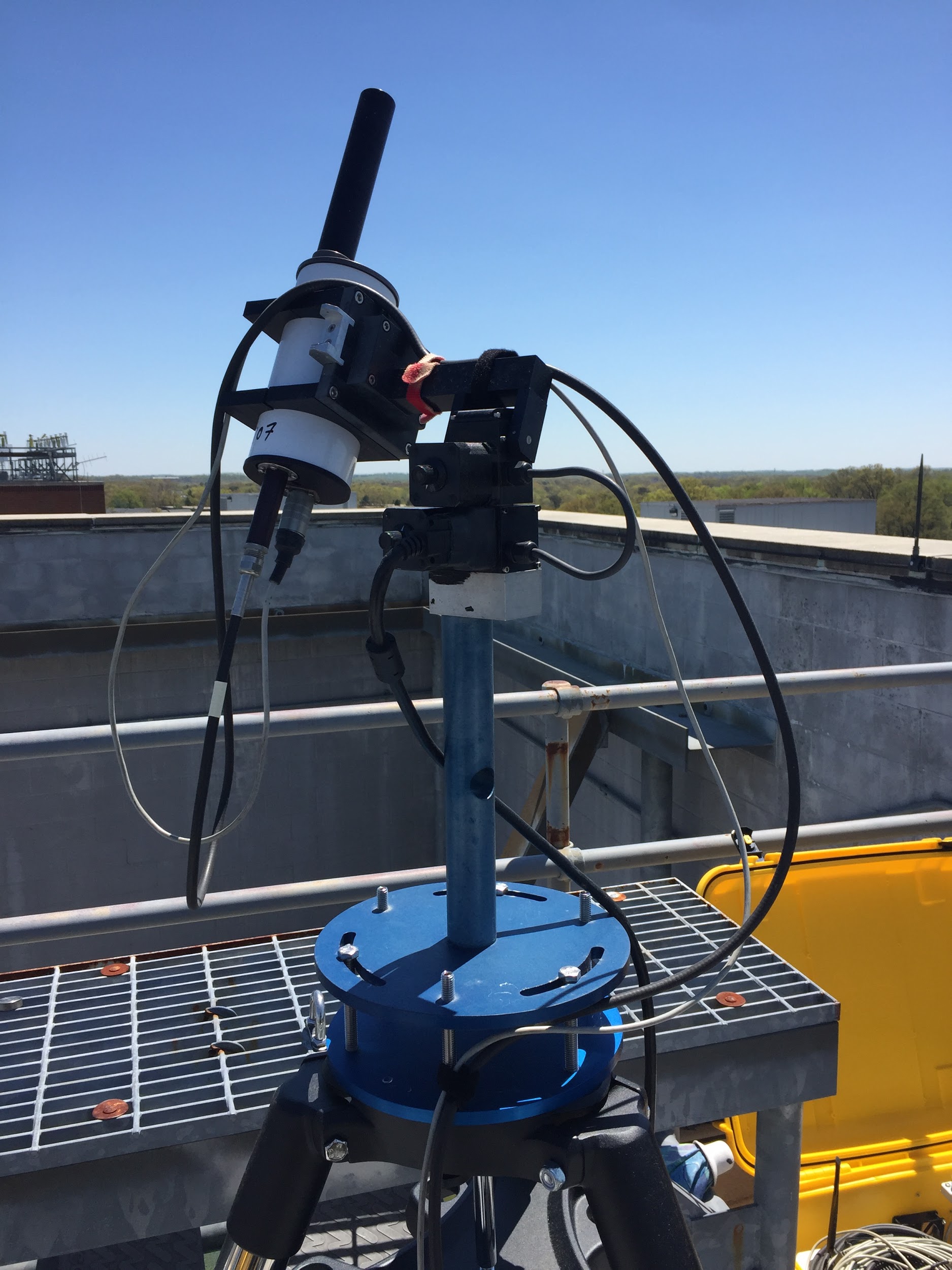 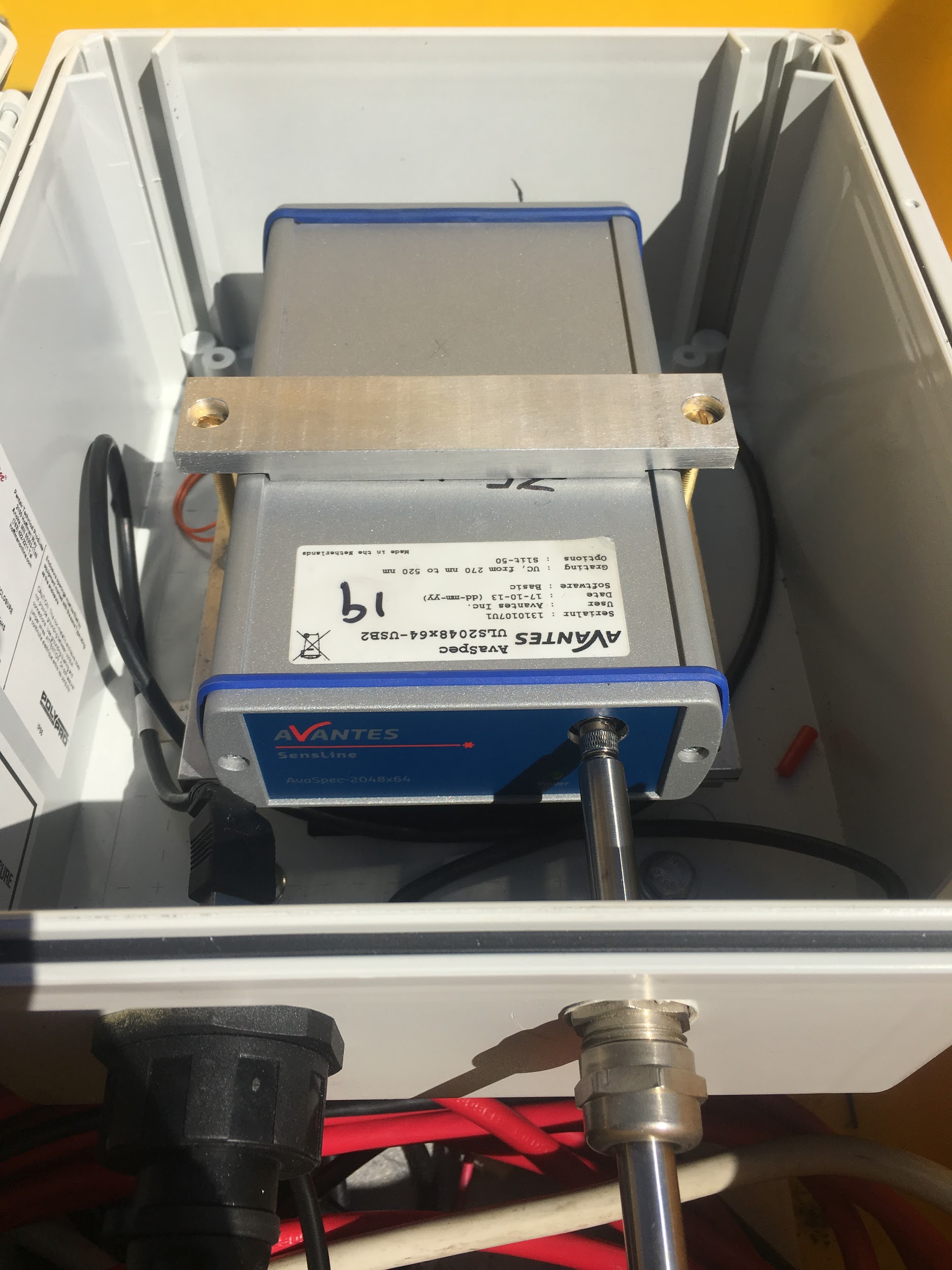 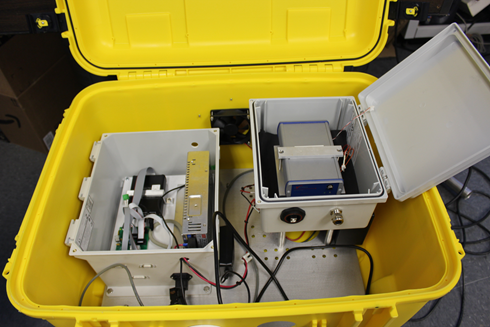 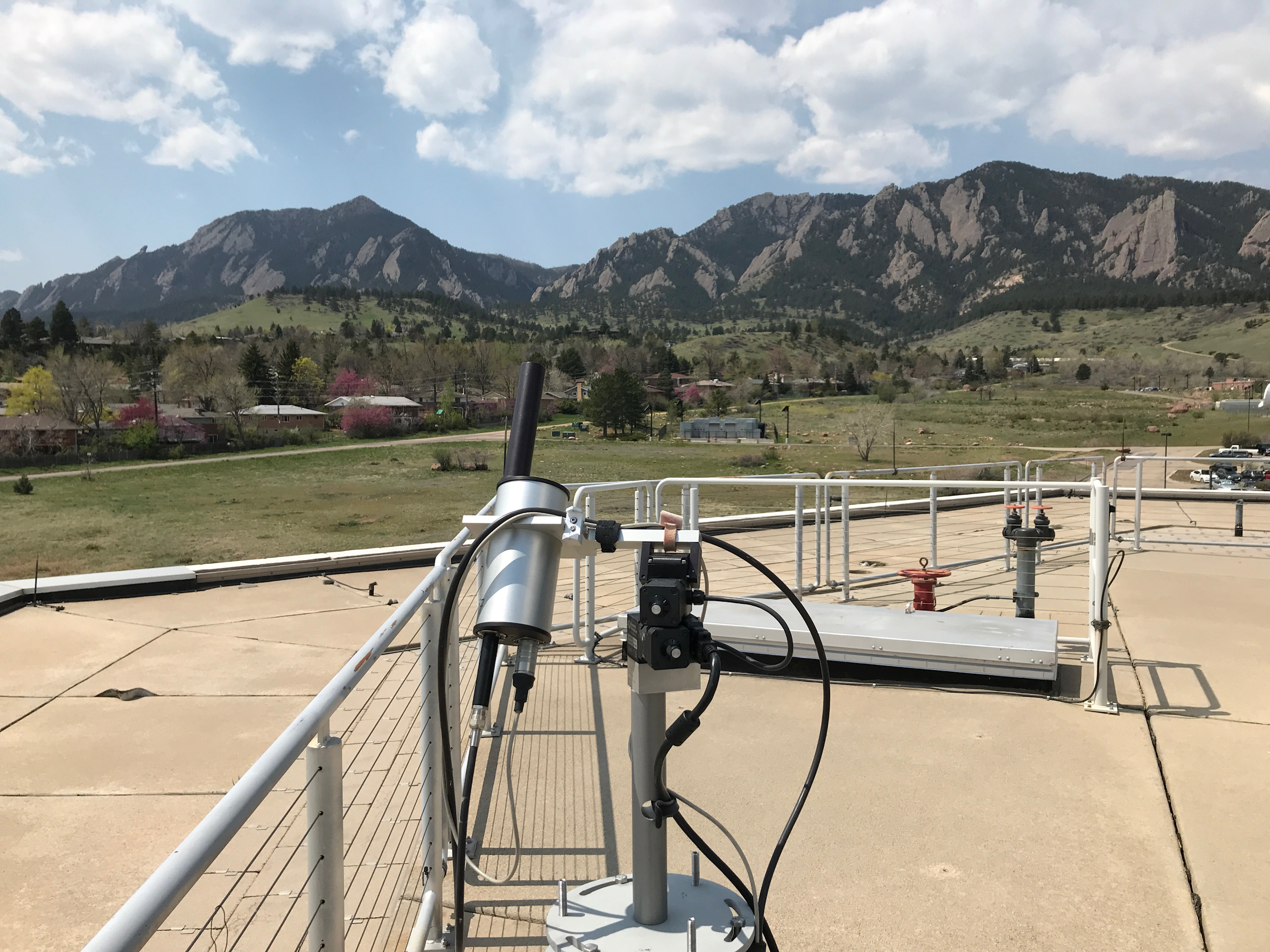 Sensor Head
Spectrometer
Pandora Field Box
Boulder, CO
Three Improvements to Hardware
New Improved Tracker Deploying in 2018
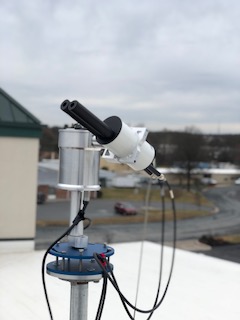 Waterproof Housing
Elevation (zenith) Range: 0°- 270°
Azimuth Range: 0°- 370°
0.01° Step, Closed Loop
Improved Communication SW - tracker to PC 
Improved Hardware, Optical Encoder, Temp& Error Monitoring, Real time positioning feedback
Possibility to add internal heater for extreme cold wx operations 
Higher velocity motion - extremely valuable for moving platforms
Improved Camera System for Deployment on Ships/Moving Platforms
Uses a Simple Camera System - both internal and external
with ~15 deg FOV to help the instrument with real time sun tracking
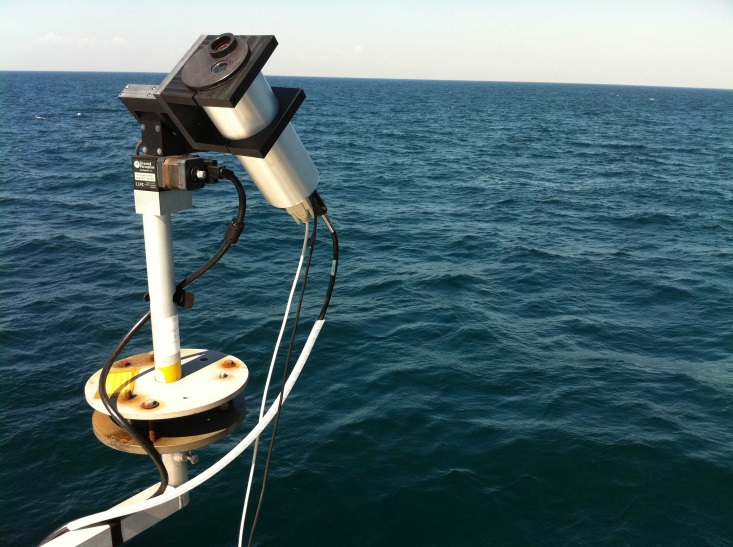 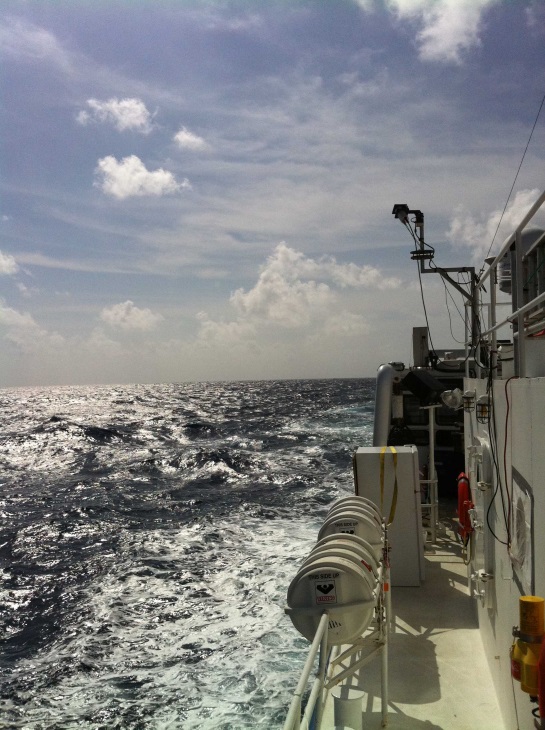 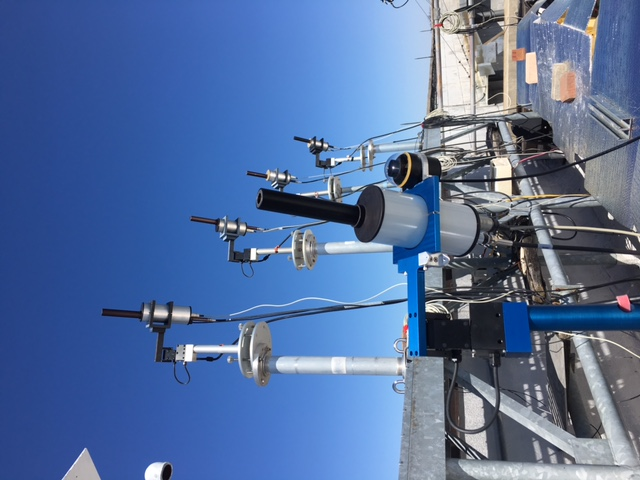 Chesapeake Bay
Gulf of Mexico
[Speaker Notes: Towers]
Instrument Specifications*
Elevation (zenith) Range: 0°- 270°
Azimuth Range: 0°- 370°
Set Temperature Range: 0°-20°C; calibrated at 15° and 20°C  
Field of View: 1.5°- 2.4°
Spectral Range: 280 - 530nm
Spectral Resolution: 0.6nm
Power: 120/220V AC
Internet connectivity (Wifi/Wired)
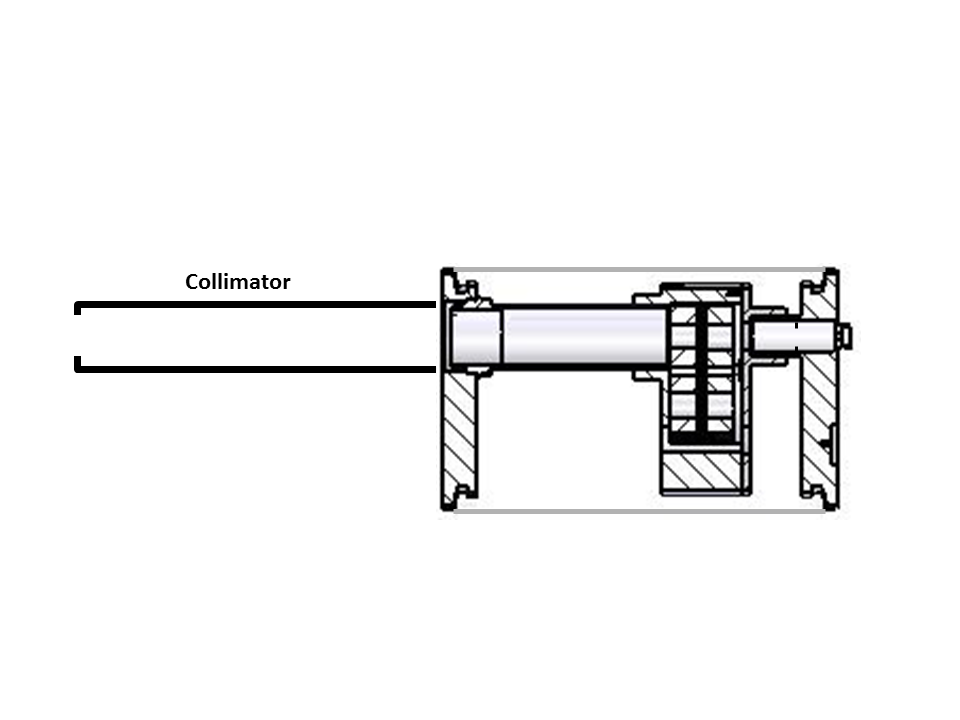 Filter wheel 2:
“Functional” filters
(U340, BP300, DIFF)
Use of Wedged Entrance window vs. anti reflection coating
Optical fiber
(400 μm, multi-mode single core fused silica)
Lense (plano convex)
Filter wheel 1: Attenuation filters (ND1, ND2, ...)
*Configuration of a standard Pandora 1S
From Research/Campaign Mode to Long-Term Monitoring - The Evolution of a Global Network
The Pandonia Global Network (PGN)
Ground-based network - a joint NASA/ESA collaborative effort modeled in the spirit of other networks (e.g. AERONET)

From 2017 onwards, focus primarily on operationalization

Objective:  to expand and coordinate a global network of standardized, calibrated instruments and systematically process and disseminate the data to the greater global community in support of in-situ and remotely sensed air quality monitoring
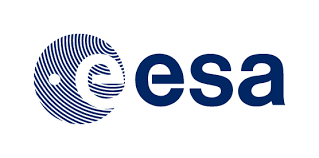 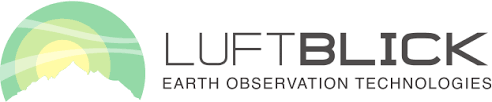 Why is it important?
Support of ESD Science and Satellite Validation/Verification
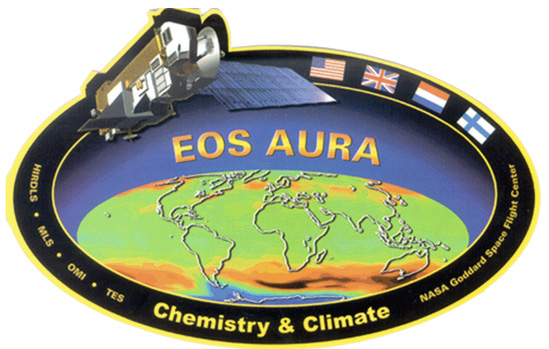 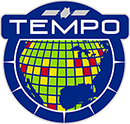 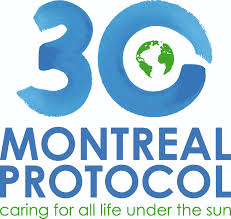 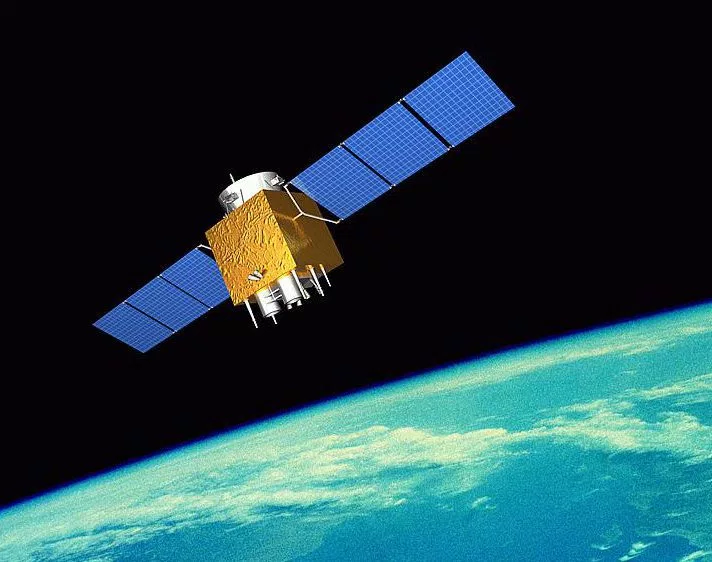 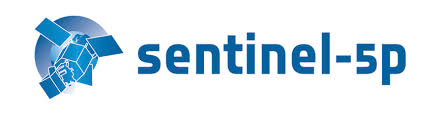 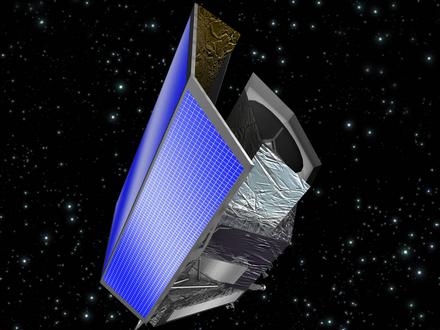 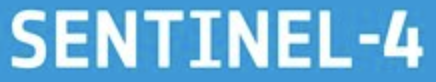 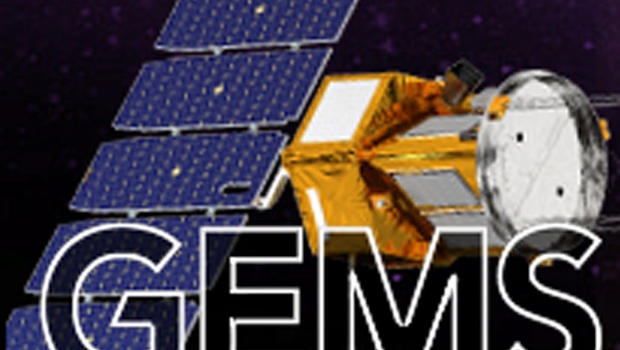 Current and Future AQ/AC Satellite Missions
Pandonia Global Network (PGN)
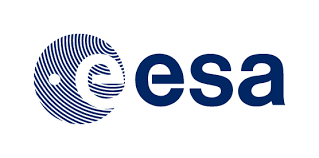 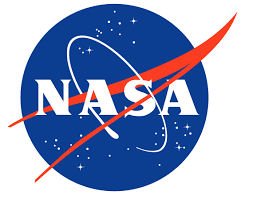 Shared Responsibilities
Network Operations
Calibration, QA/QC
Training of Local Operators
Field Campaigns
Science
NASA Pandora 

Responsibilities:
NASA Instrument Builds
Calibration/deployment
Maintenance
Network Operations
Data Mirroring
Managed by: NASA GSFC
ESA Pandonia

Responsibilities:
Software Development
Calibration
Network Operations
Central Processing
Data Serving
Managed by: Luftblick
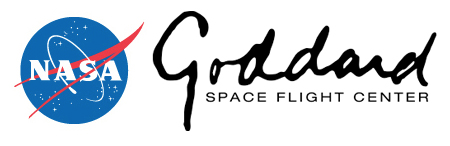 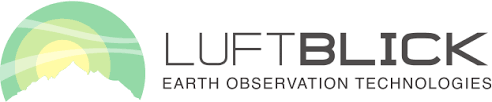 [Speaker Notes: Rigorous evaluation of calibration / performance pre, per and post field - also developing new field calibration tool]
NASA/ESA/PGN Accomplishments for past year
STANDARDIZATION and CONVERGENCE:
Summer Intern Training by ESA-Pandonia for NASA GSFC (July ‘17)
NASA/ESA instrument deployment / local operations training (Oct ‘17) 
Maturing remote monitoring/support of operations: 
instruments, local operators and scientists (Oct-Dec ‘17)
Week-long ESA/NASA PGN Workshop - focus on manual development / harmonization of calibration procedures/data processing / Global Network development (Dec ‘17)
Quick Start Guide for Instrument Set up, local operations and troubleshooting (started in Oct 17’ - ongoing)
NASA/ESA/PGN Accomplishments for past year cont.
Production of 6 scientific manuscripts 
Spinei, E. et al. The First Evaluation of Formaldehyde Column Observations by Pandora Spectrometers during the KORUS-AQ Field Study, Atmos. Meas. Tech. Discuss., https://doi.org/10.5194/amt-2018-57 , in review, 2018.
Herman, J. et al.: NO2 and HCHO measurements in Korea from 2012 to 2016 from Pandora Spectrometer Instruments compared with OMI retrievals and with aircraft measurements during the KORUS-AQ campaign, Atmos. Meas. Tech. Discuss., https://doi.org/10.5194/amt-2018-56 , in review, 2018.
Jeong, U et al. (2018). Langley calibration analysis of solar spectroradiometric measurements: Spectral aerosol optical thickness retrievals. Journal of Geophysical Research: Atmospheres, 123. https://doi.org/10.1002/2017JD028262 
Sullivan, J. T. et al. The Ozone Water-Land Environmental Transition Study (OWLETS): A Unique Strategy for Understanding Pollution Events within the Chesapeake Bay. Submitted to Bulletin of the American Meteorological Society, March 2018.
Judd, L. et al. (2018). The Dawn of Geostationary Air Quality Monitoring: Case Studies from Seoul and Los Angeles. Submitted to Frontiers in Environmental Science
Gronoff, G. et al. A Method for Observing Near Range Point Source Induced O3 Titration Events Using Co-located Lidar and Pandora measurements. Atmospheric Measurement Techniques. Submitted April 2018
Support of Recent NASA/ESA/PGN Field Campaigns
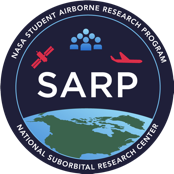 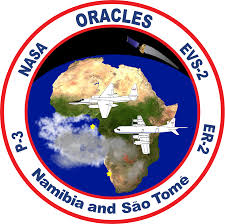 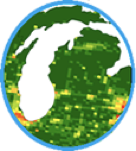 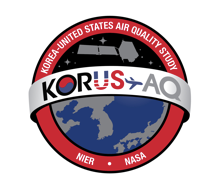 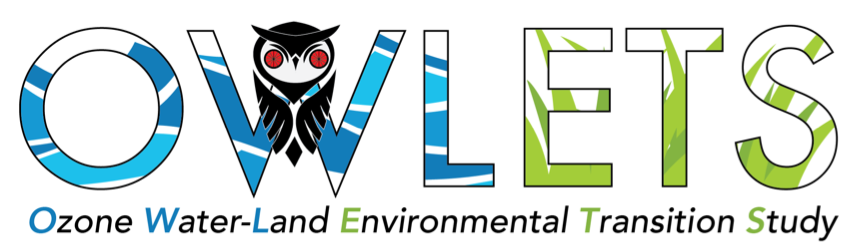 [Speaker Notes: Images
Layout of OWLETS field campaign, SARP-E involvement, SERC
Inter-conversion/Titration Event w/ schematic, plots, etc]
OWLETS Overview
SERC RV
NASA C-23 Sherpa
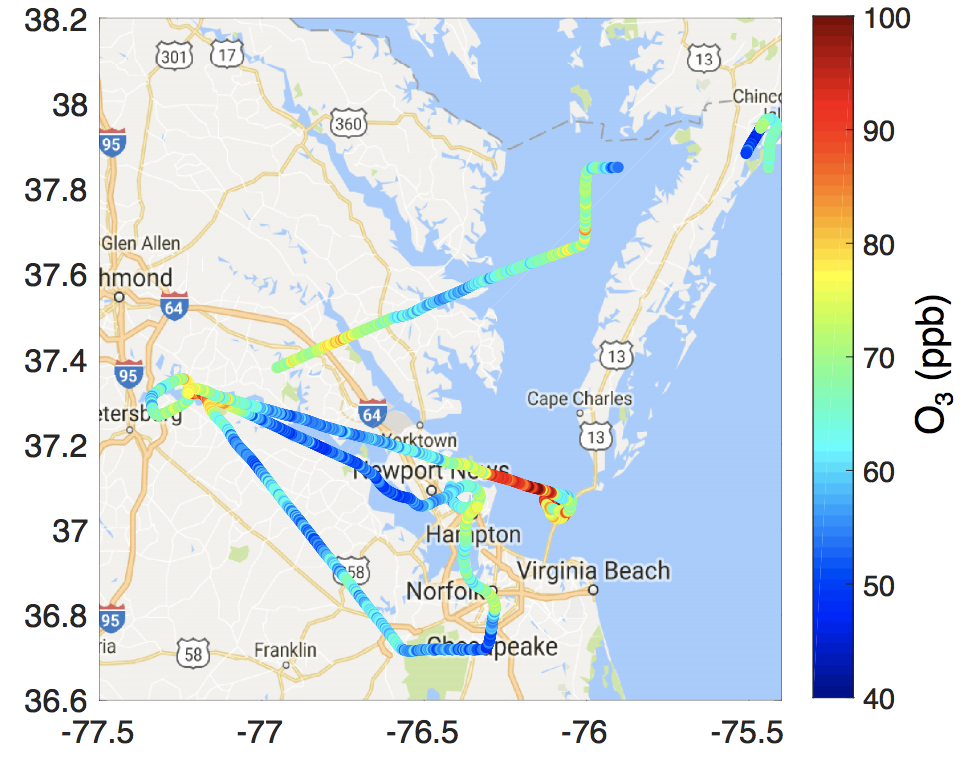 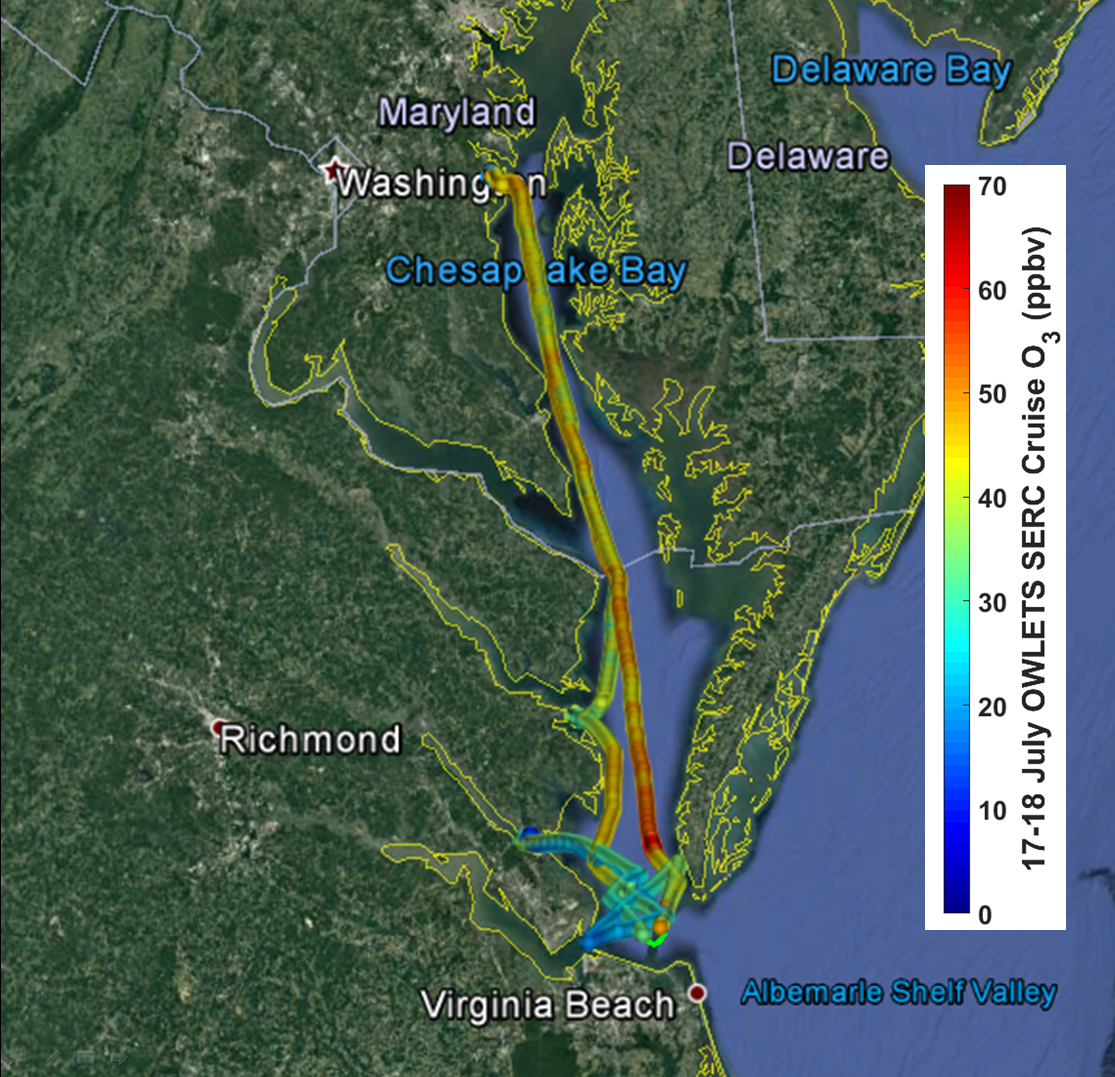 07/17 & 07/18 in-situ Ozone
07/20 Ozone  (≤ 500 m ASL)
Interconversion/Titration Event
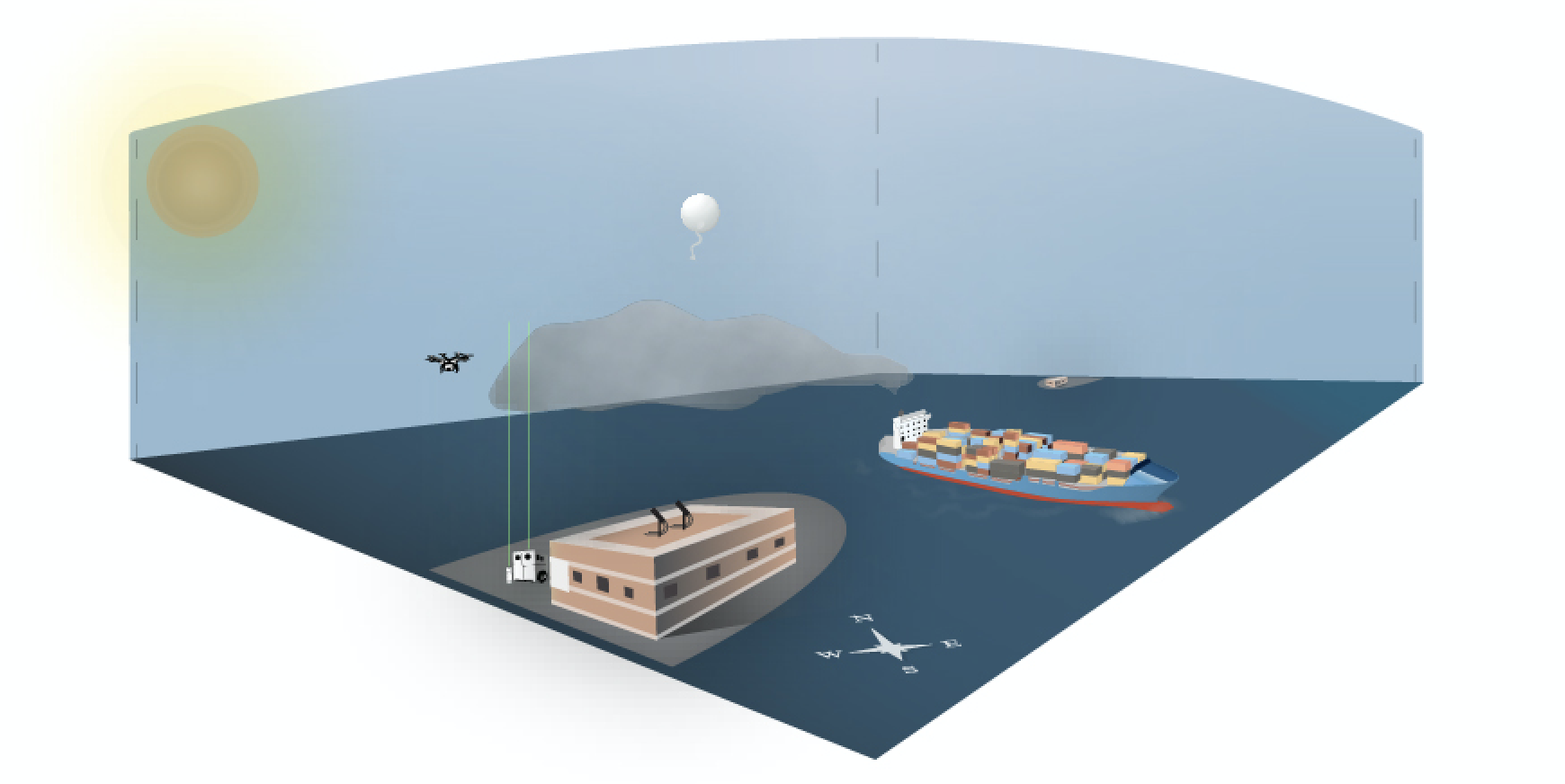 NO + O3 ---> NO2 + O2
<---
TOL, Pandora & Ceilometer, Aug. 1, 2017
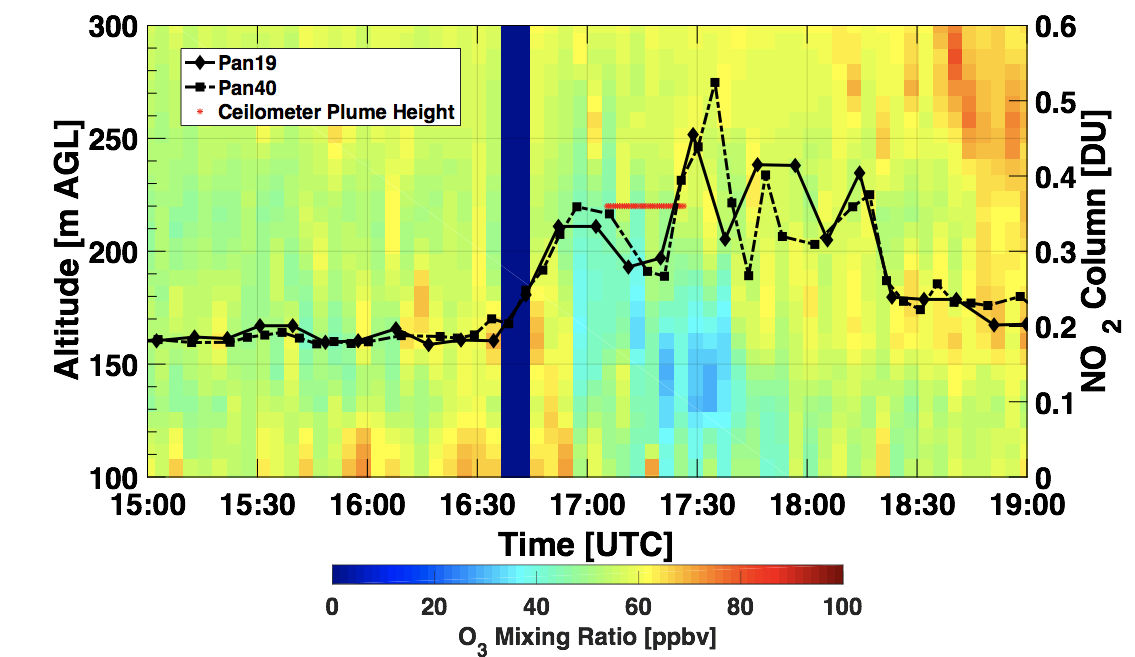 *Credit to Lindsey R. F. Hendrick, VCU CES
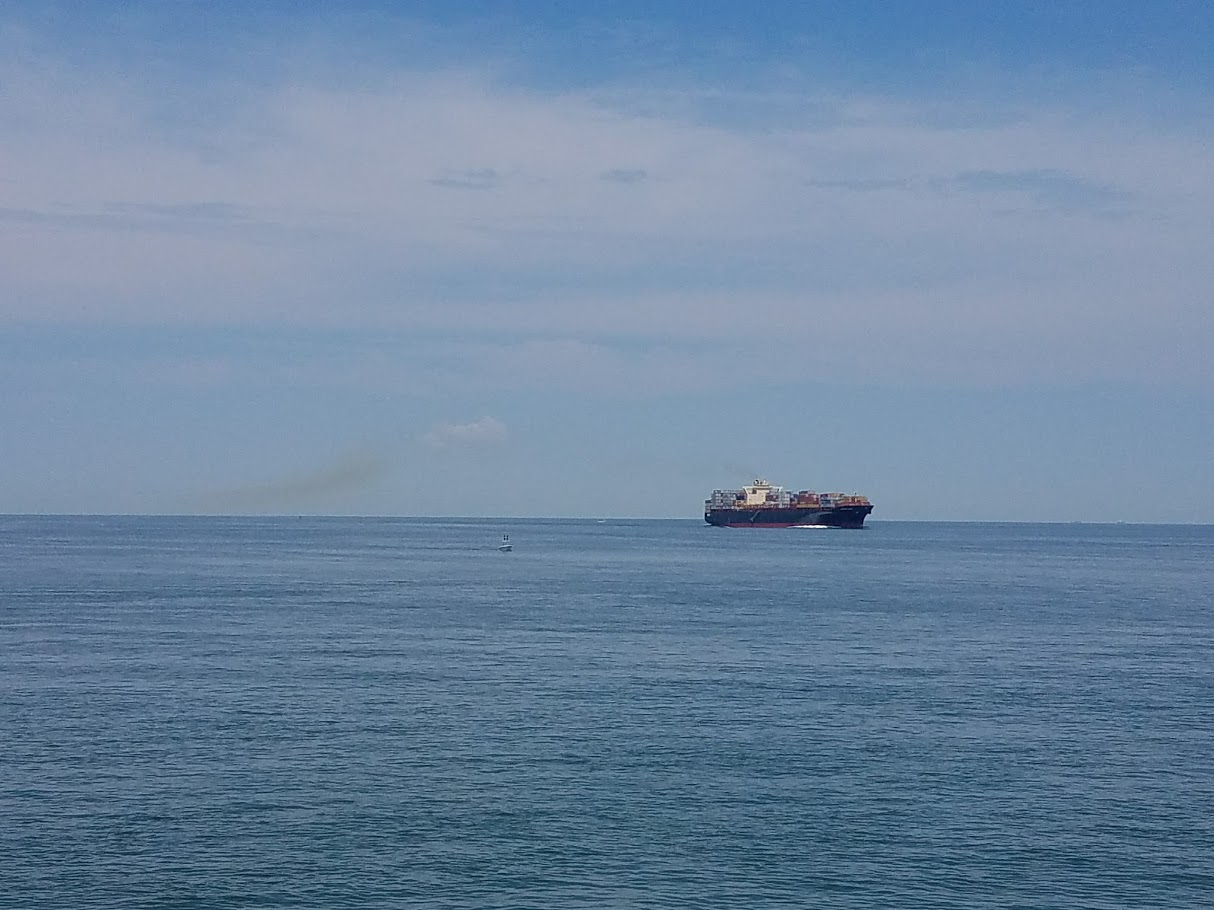 “Growing Our Own Timber”:
	Grooming the Next Gen of ES Scientists
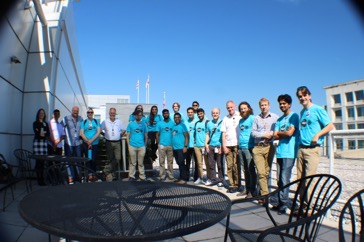 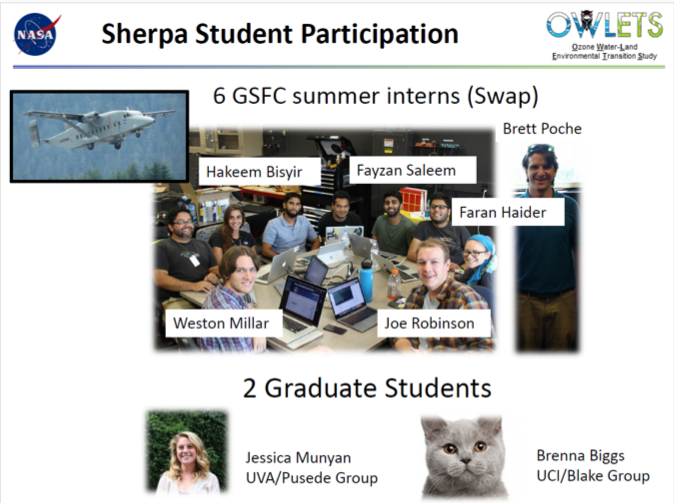 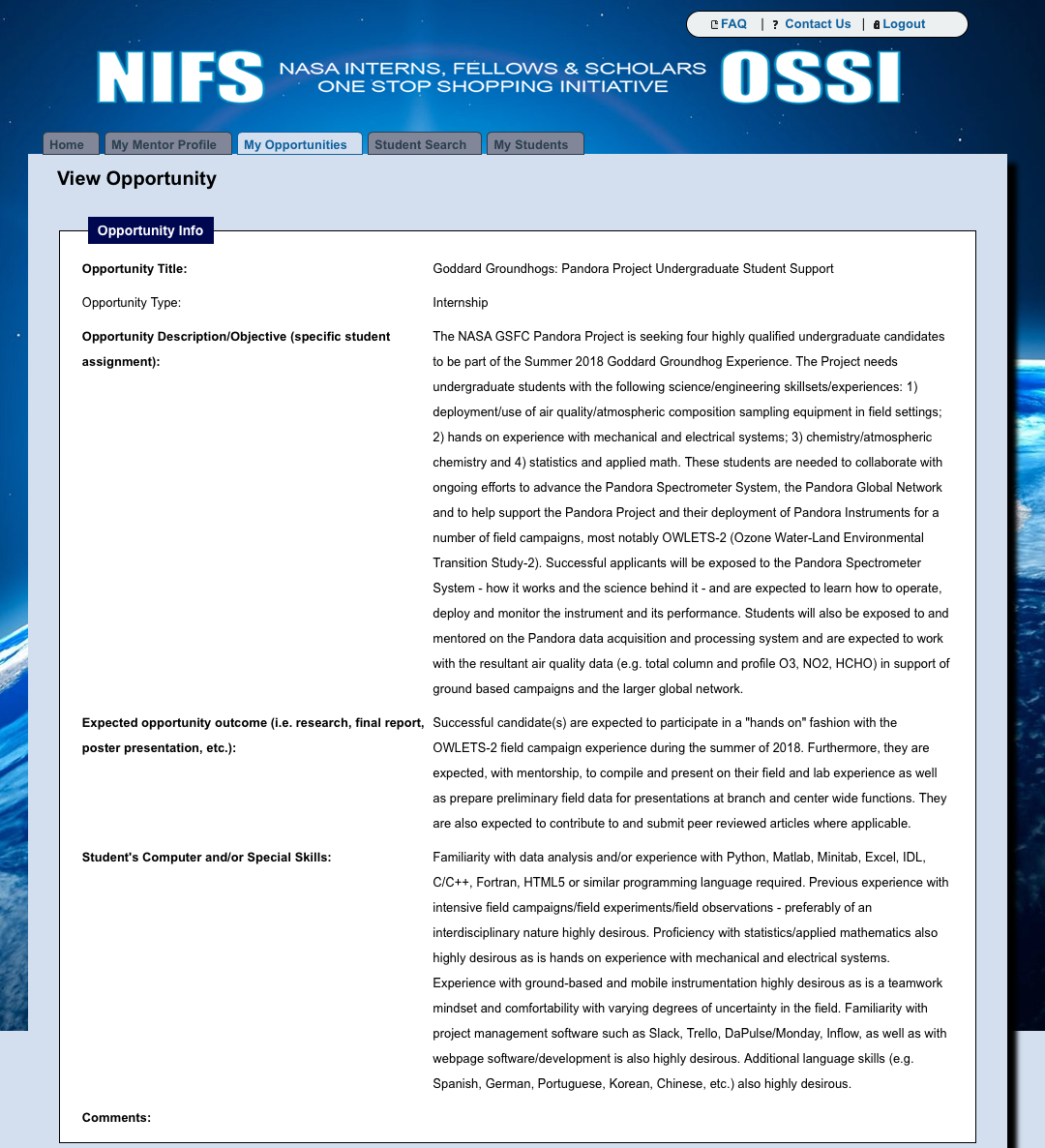 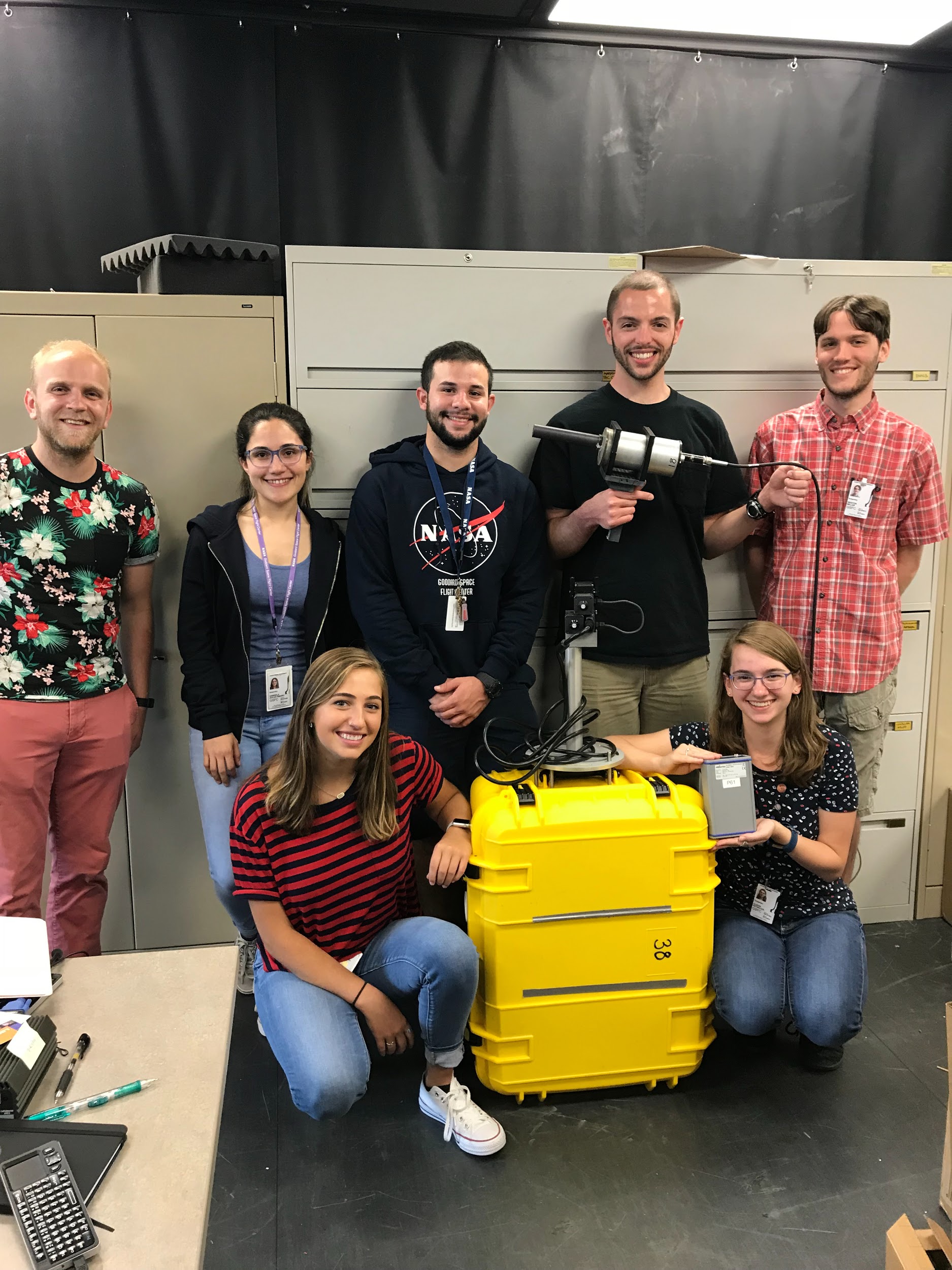 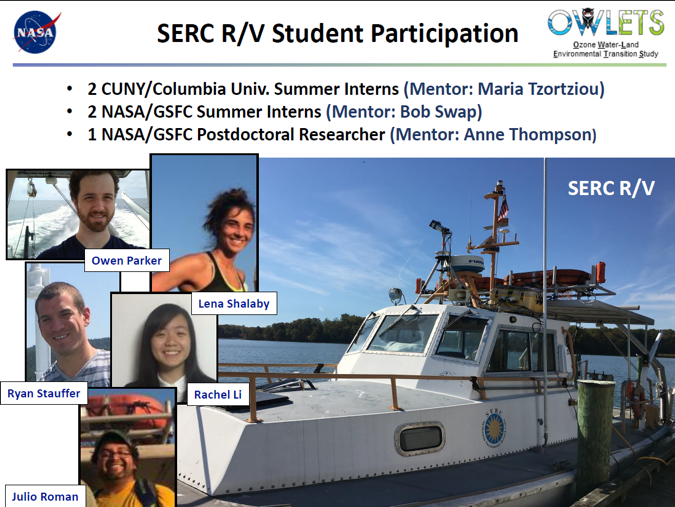 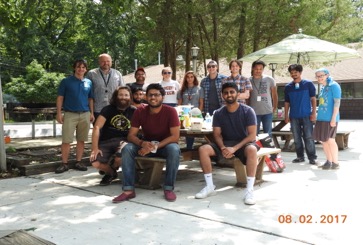 Campaign to Long Term Fixed Deployments:

Summer 2018
OWLETS-2

Mid-Atlantic Deployments
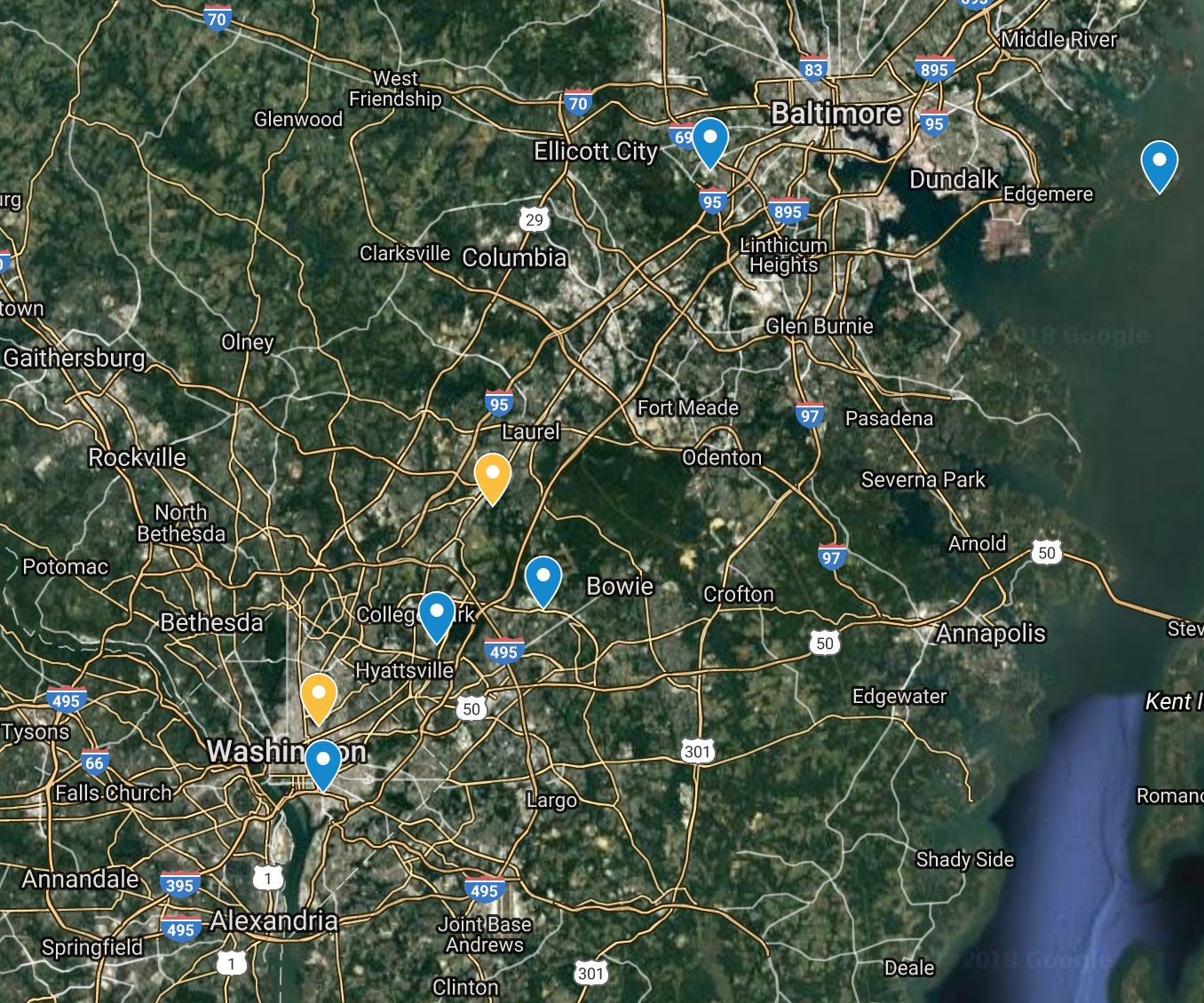 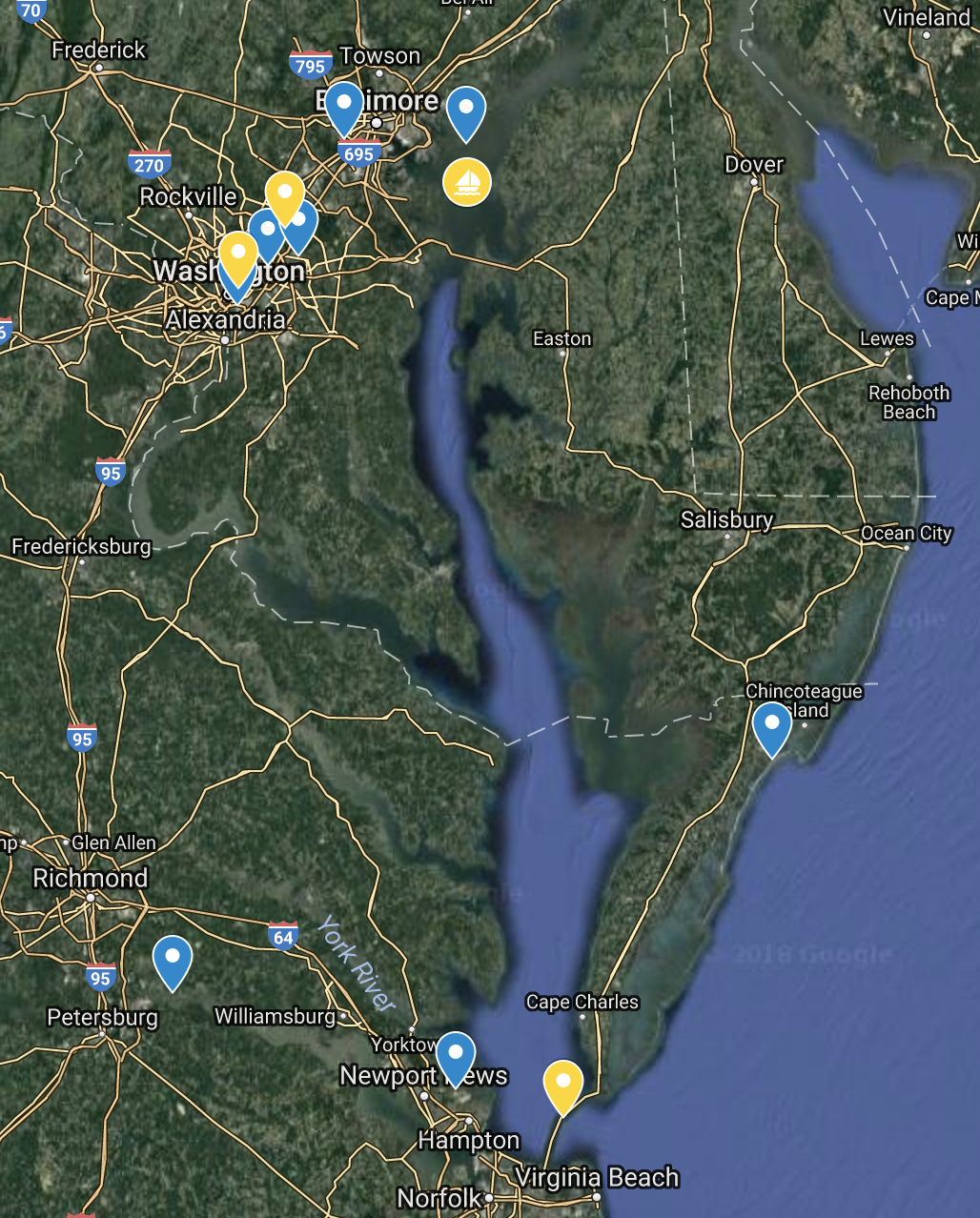 TBD
GSFC
TBD
12 Pandoras Deployed
100 km
LISTOS

North East Deployments
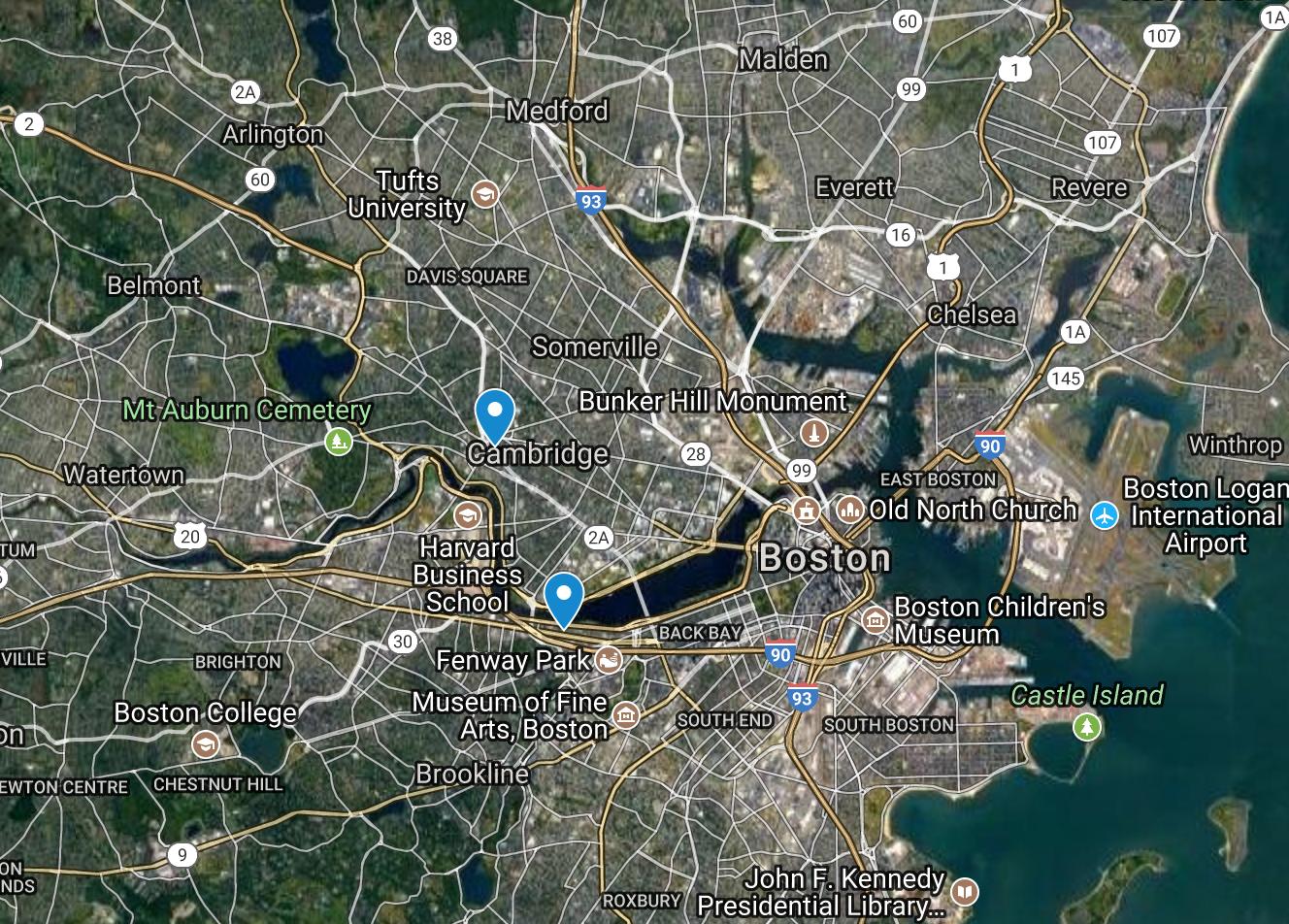 SAO
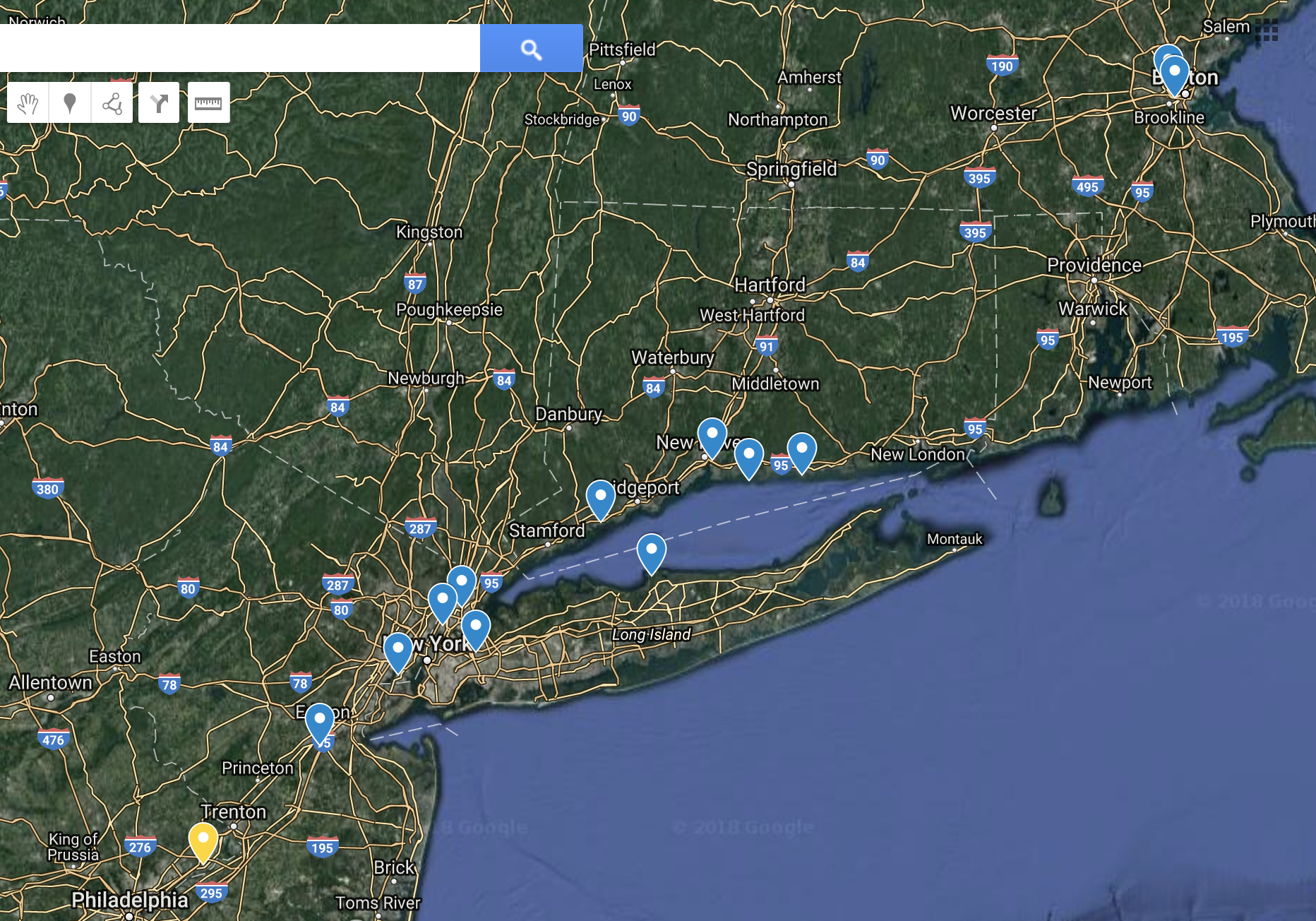 BU
13 Pandoras Deployed
100 km
Rationale for LISTOS Site Selection
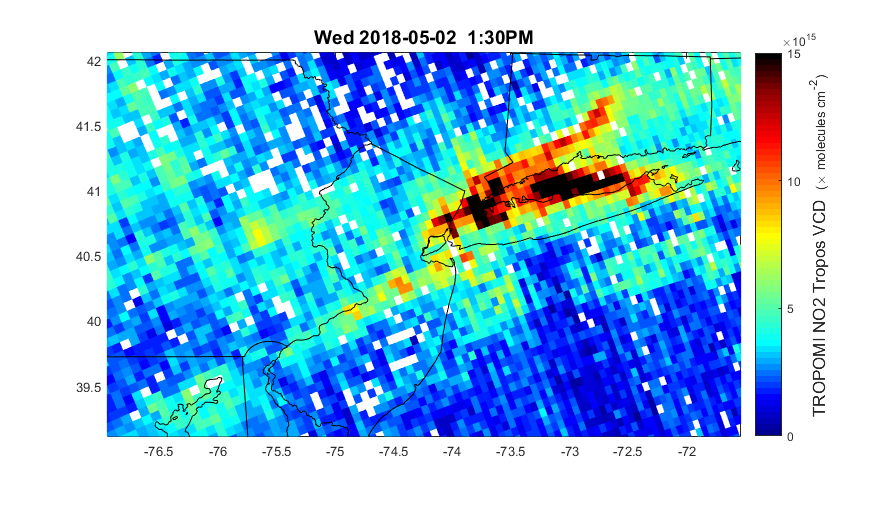 N. American Distribution of Pandoras (n=45)
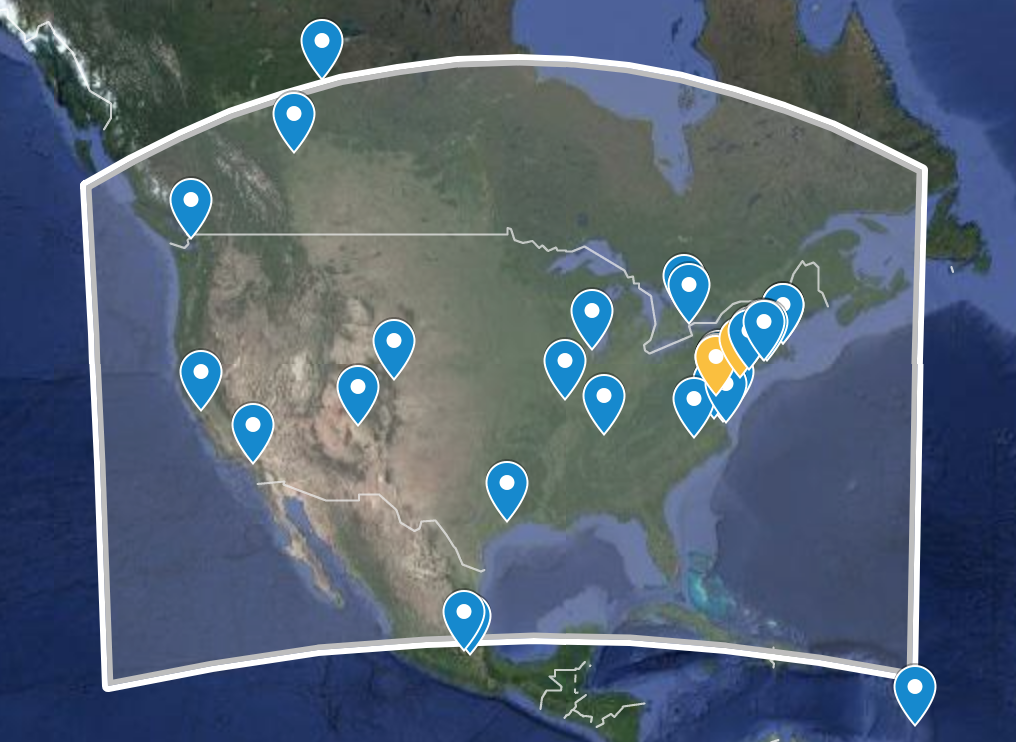 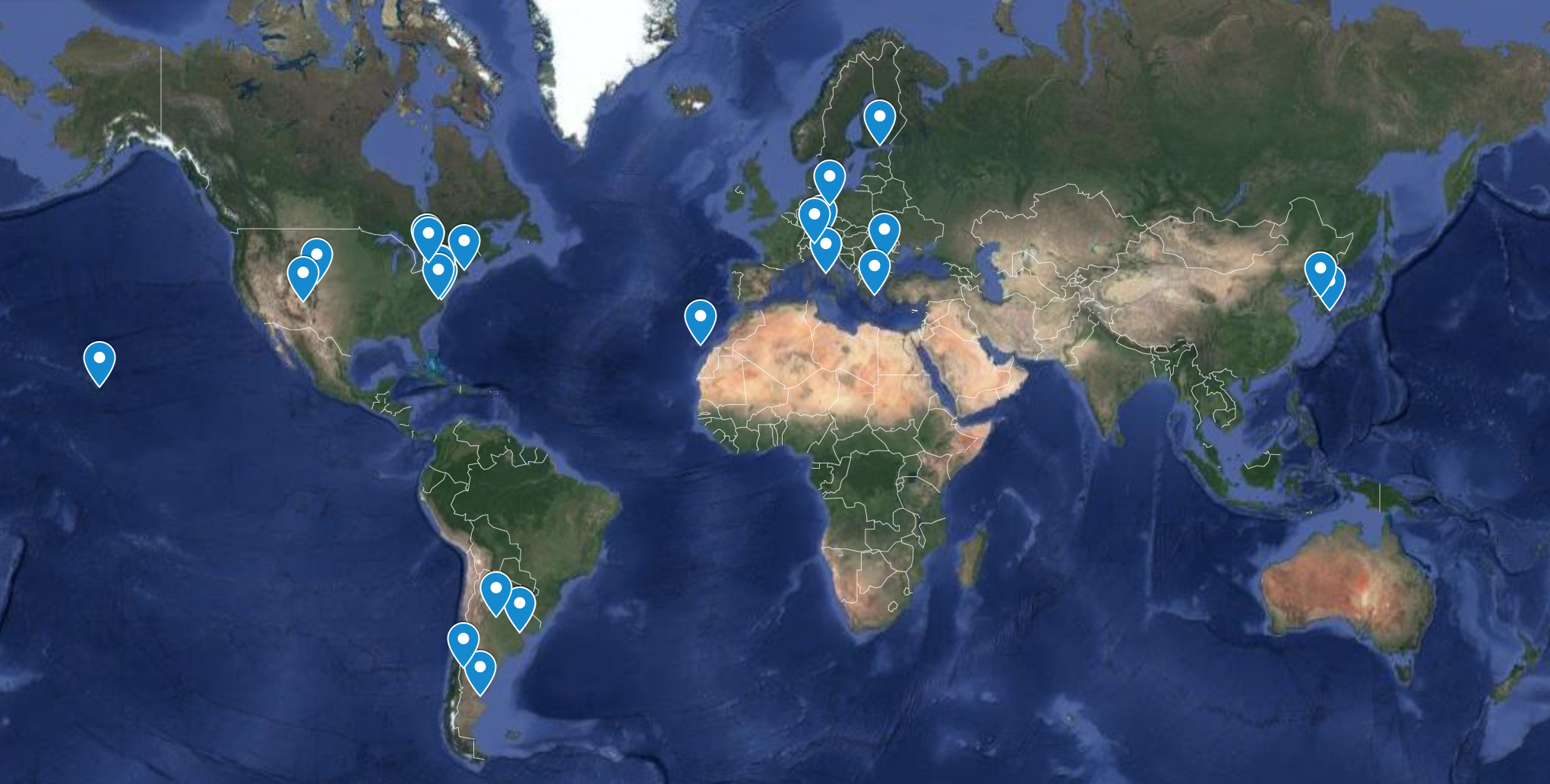 Global Distribution of Pandora’s 2016
Global Distribution of Pandora’s, June 2018
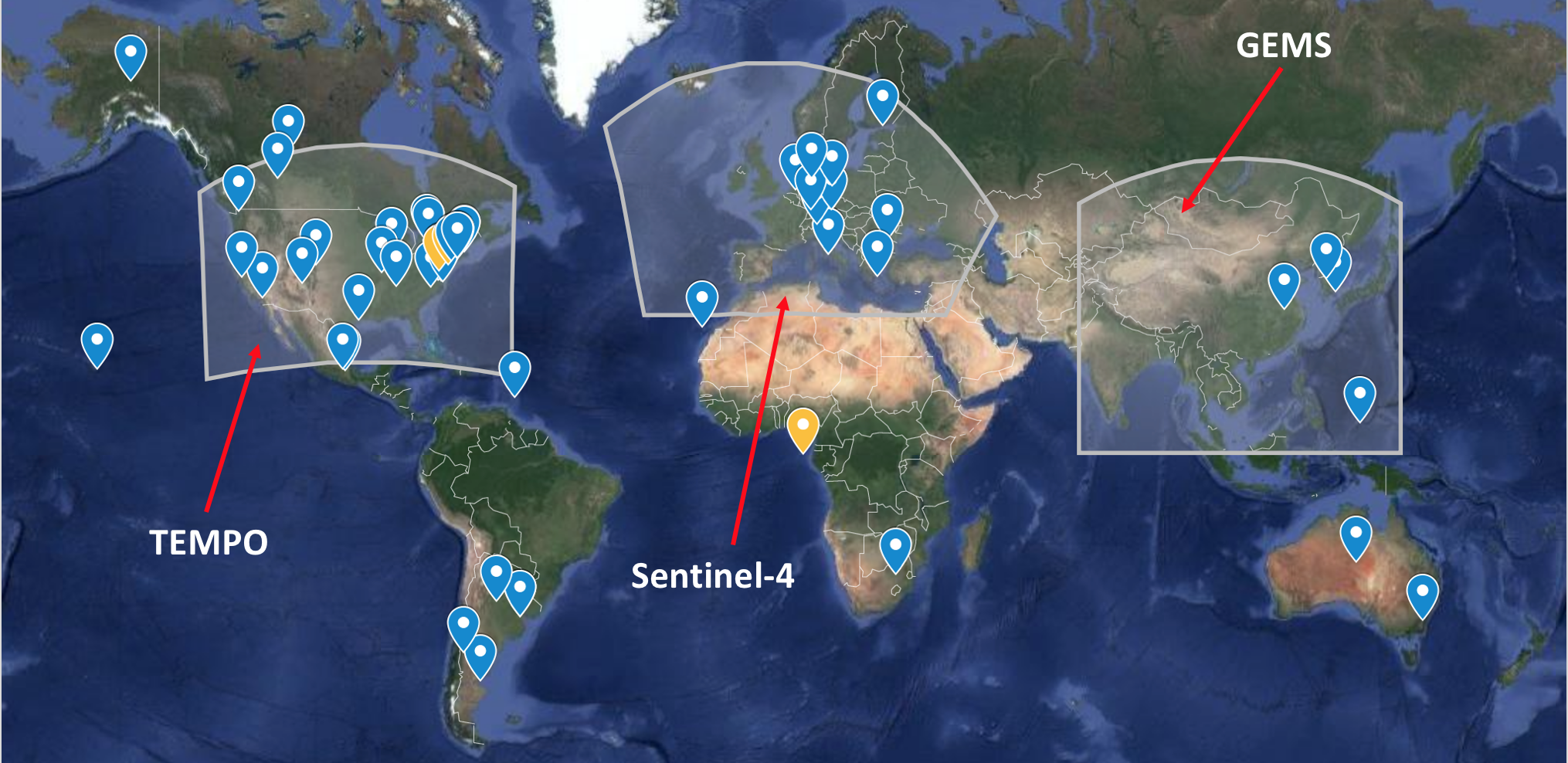 73 Instruments active globally with another 15 to be delivered in 2018
~42 monitored by NASA GSFC Pandora, ~31 by ESA-Pandonia
Possibility to provide hourly observations of O3, NO2, SO2, HCHO from GEO is a major advancement for air quality (vs LEO 1x/day )
By year end min. 50 NASA owned instruments deployed and operational
Goals for this year
Establishment of international site agreement template where expectations articulated in draft PGN Site Information Form to be released mid-Summer
Collaborative evaluation/development of new and existing operational algorithms
Maturing the remote monitoring and support of operations: instruments, local operators and scientists
Launch of collaborative PGN website (est. mid-July)
AGU Special Session (Observations and Modeling of Air Quality at Land-Water Boundaries, session ID#51995) with possible side meeting

Science Workshop on Pandora - TBD - possibly in conjunction w AGU

Continued collaboration w TOLNET, AERONET, MPLNET 
Continued expansion of the NASA Pandora, leveraging ancillary observations at local, state and fed DEQ/EPA AQ monitoring sites
Thank you.


For more information please contact:

robert.j.swap@nasa.gov